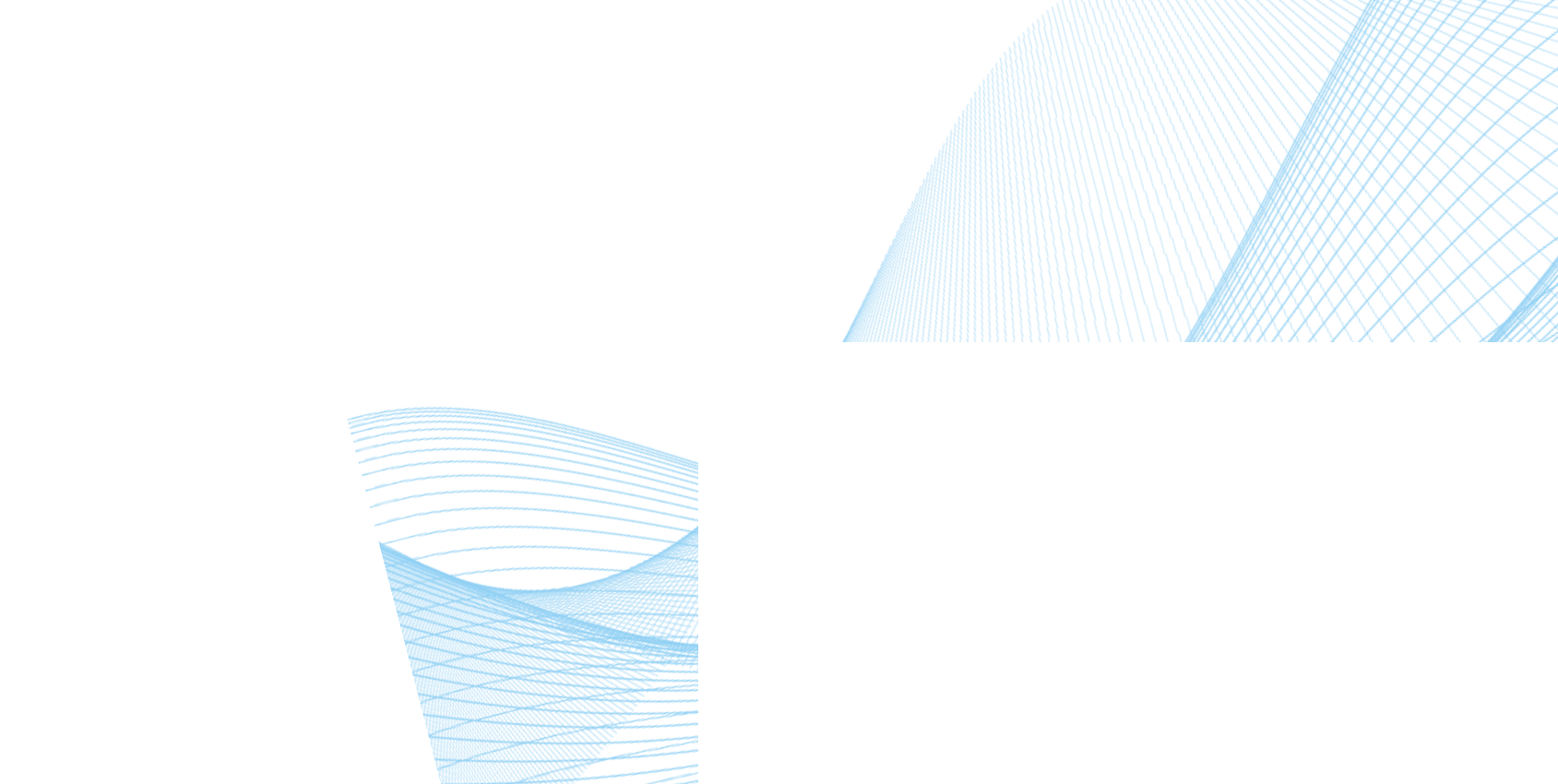 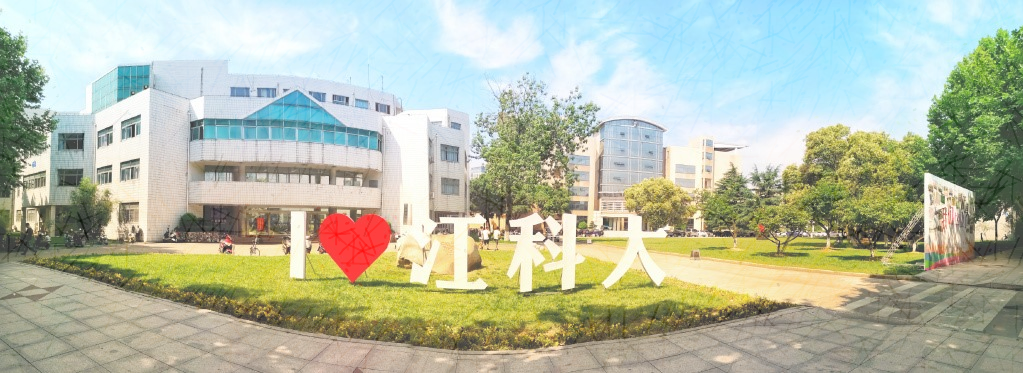 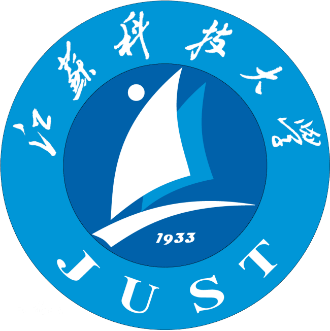 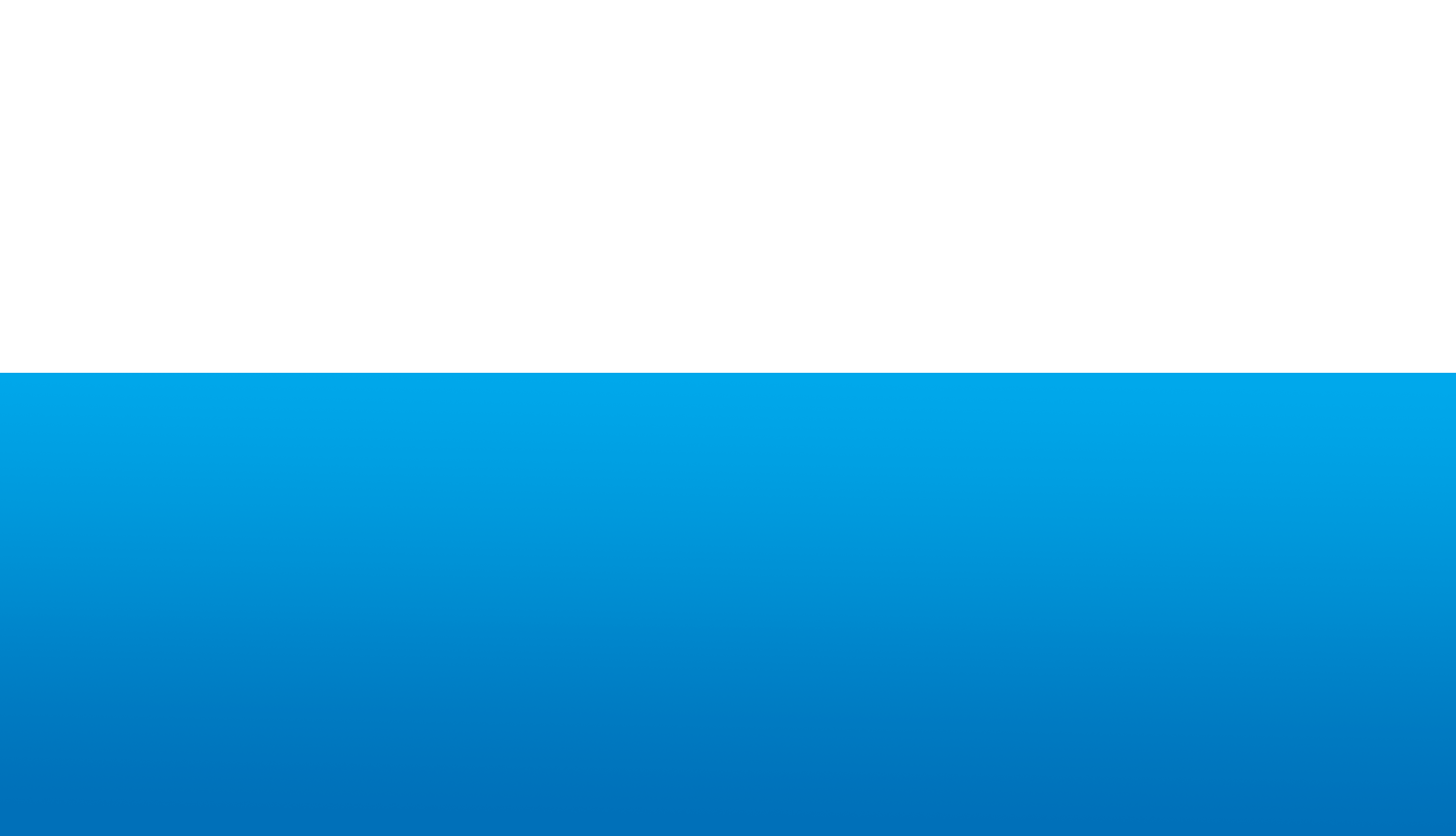 江苏科技大学PPT模板
Jiangsu University Of Science And Technology
汇报人：小北     汇报时间：XXXXX
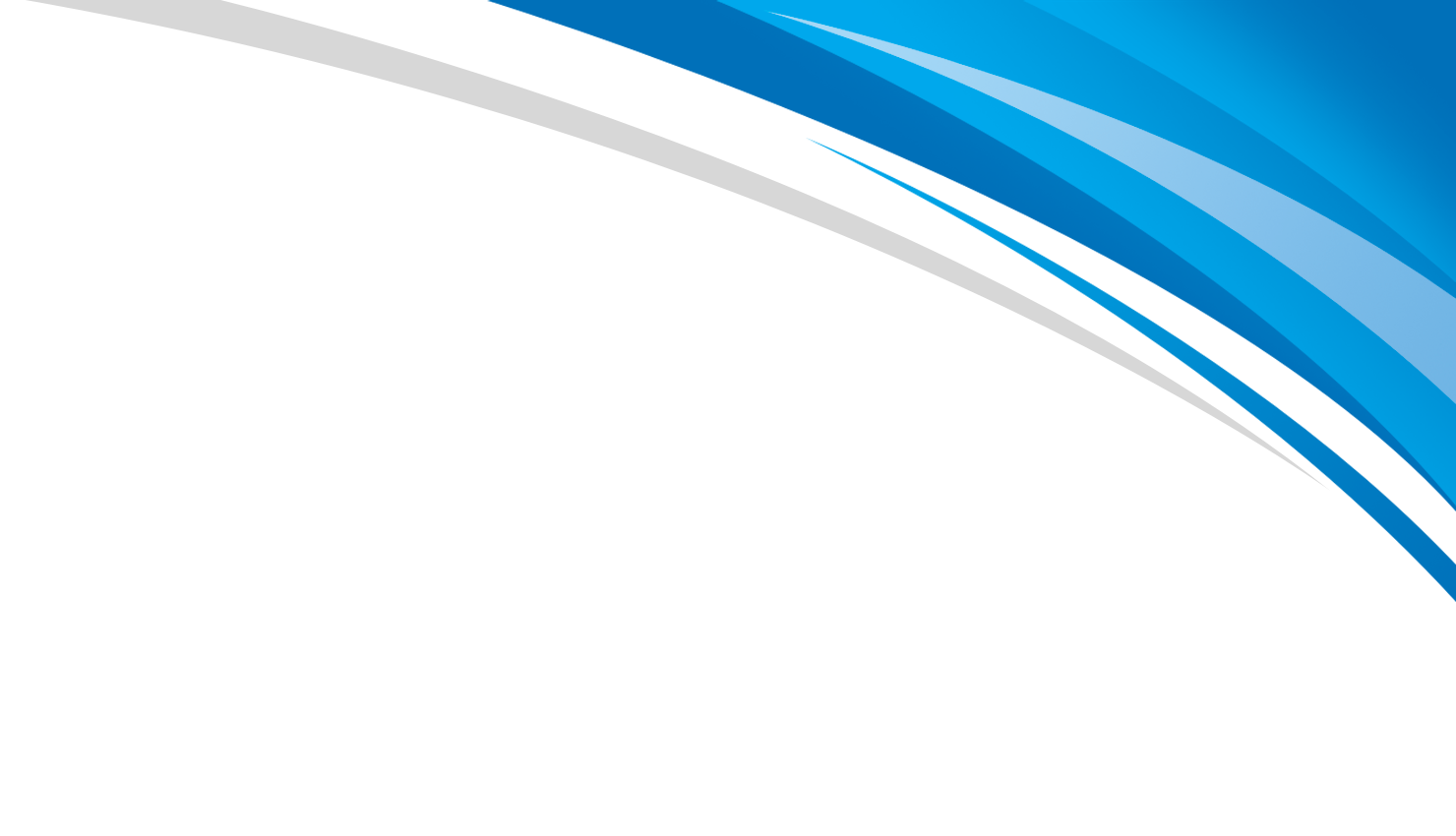 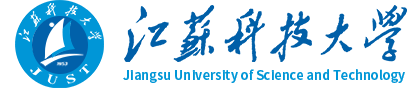 1
工作回顾
2
成果展示
目   录
3
自我评估
4
后续规划
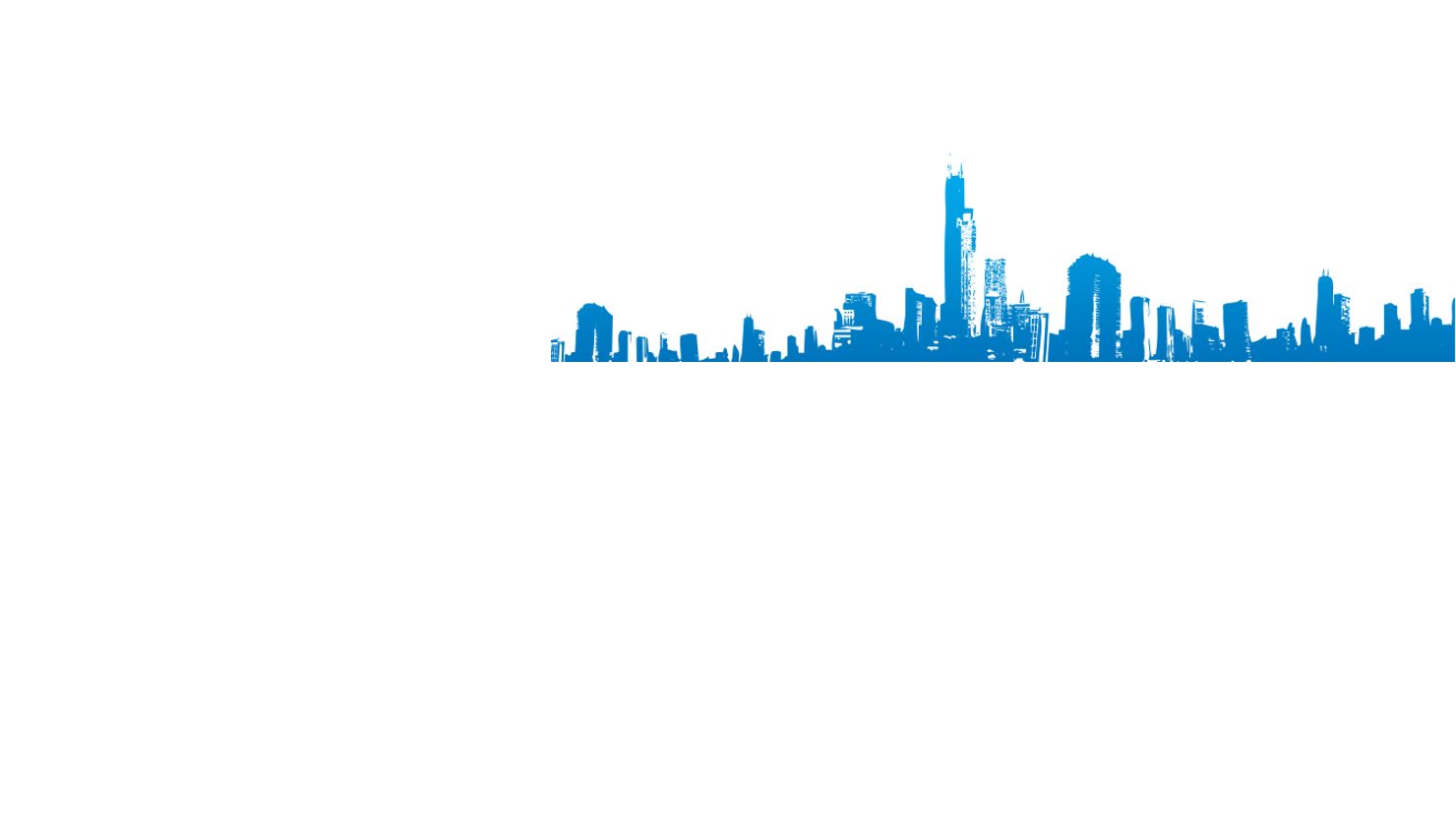 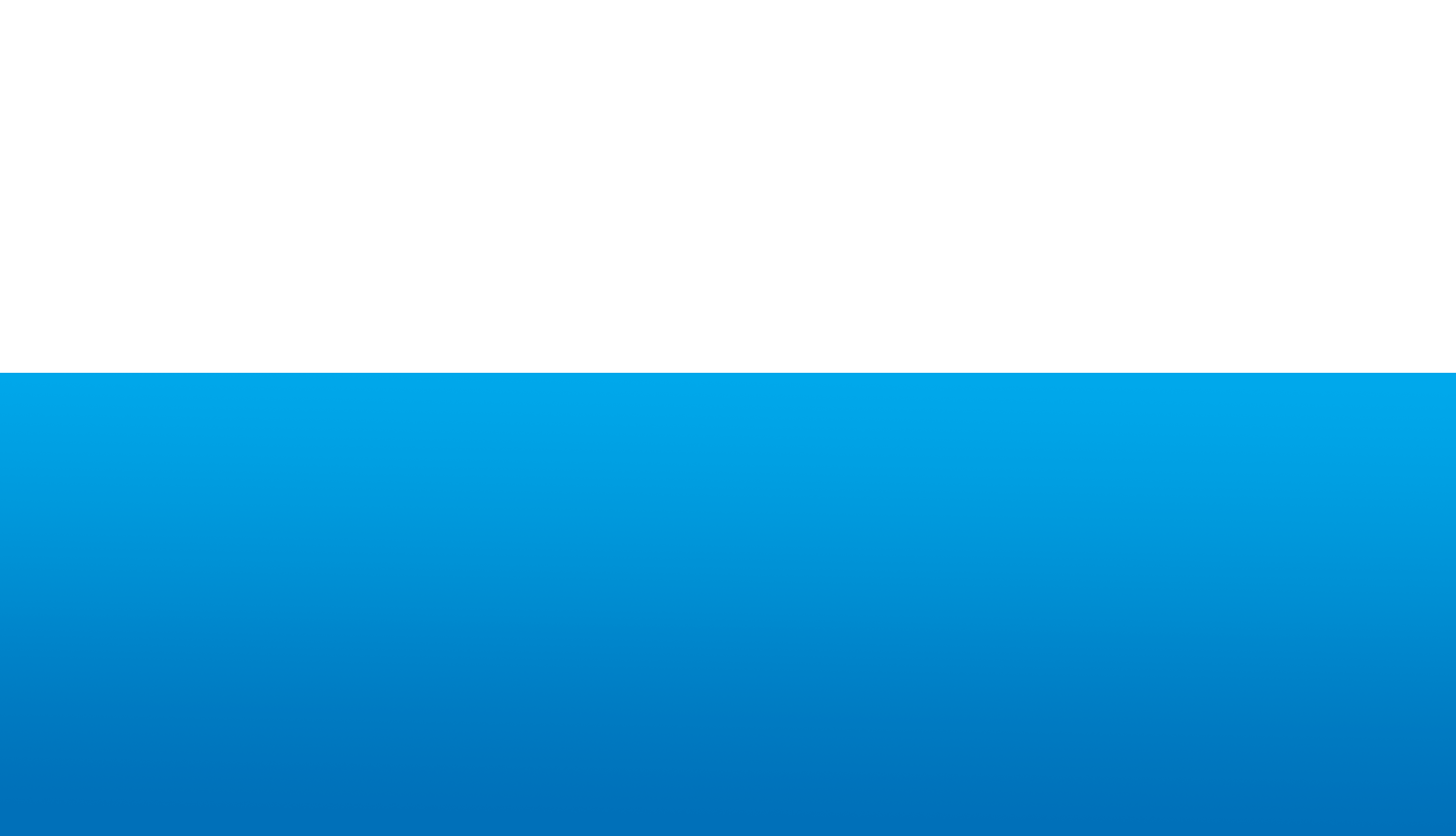 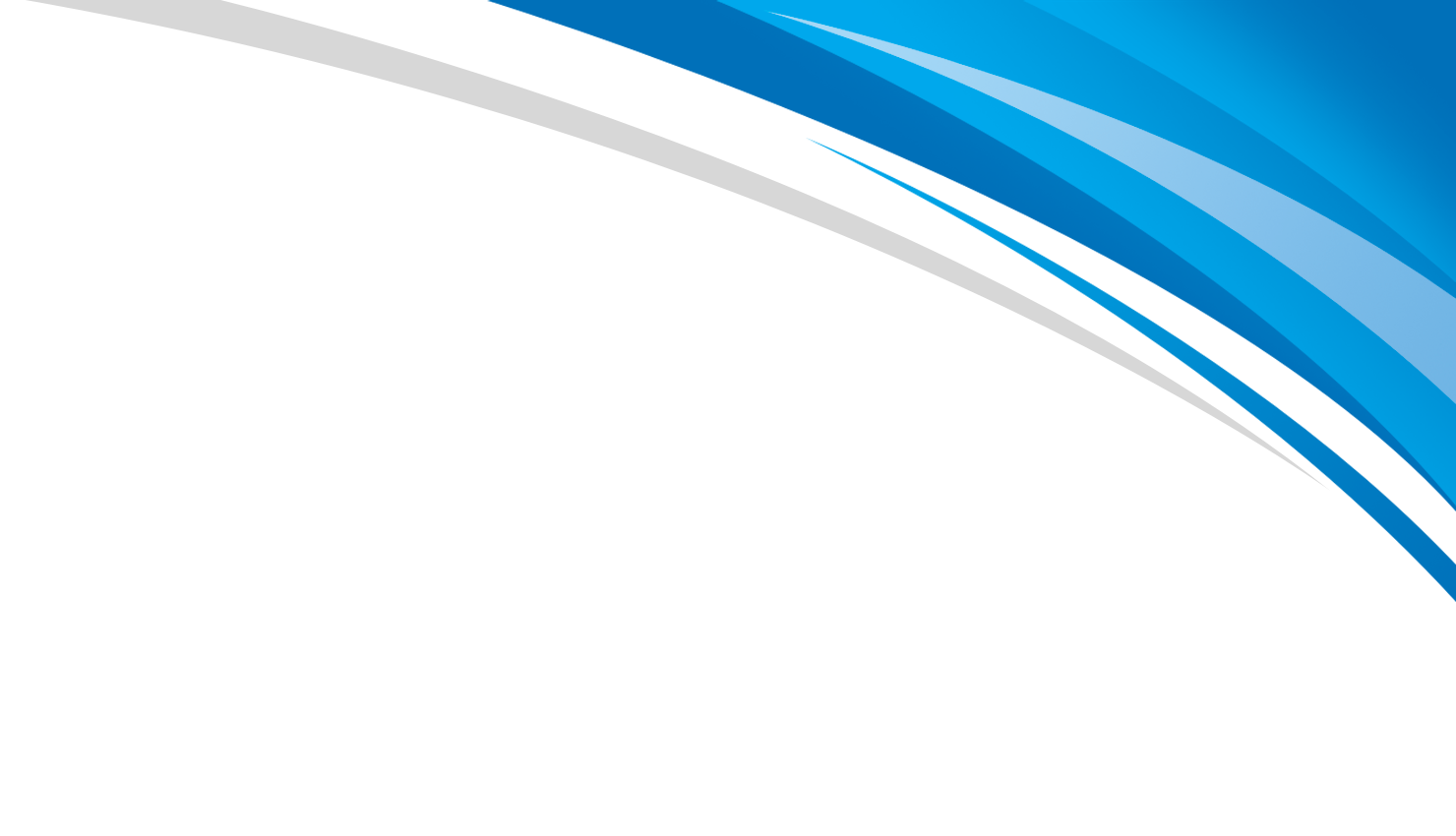 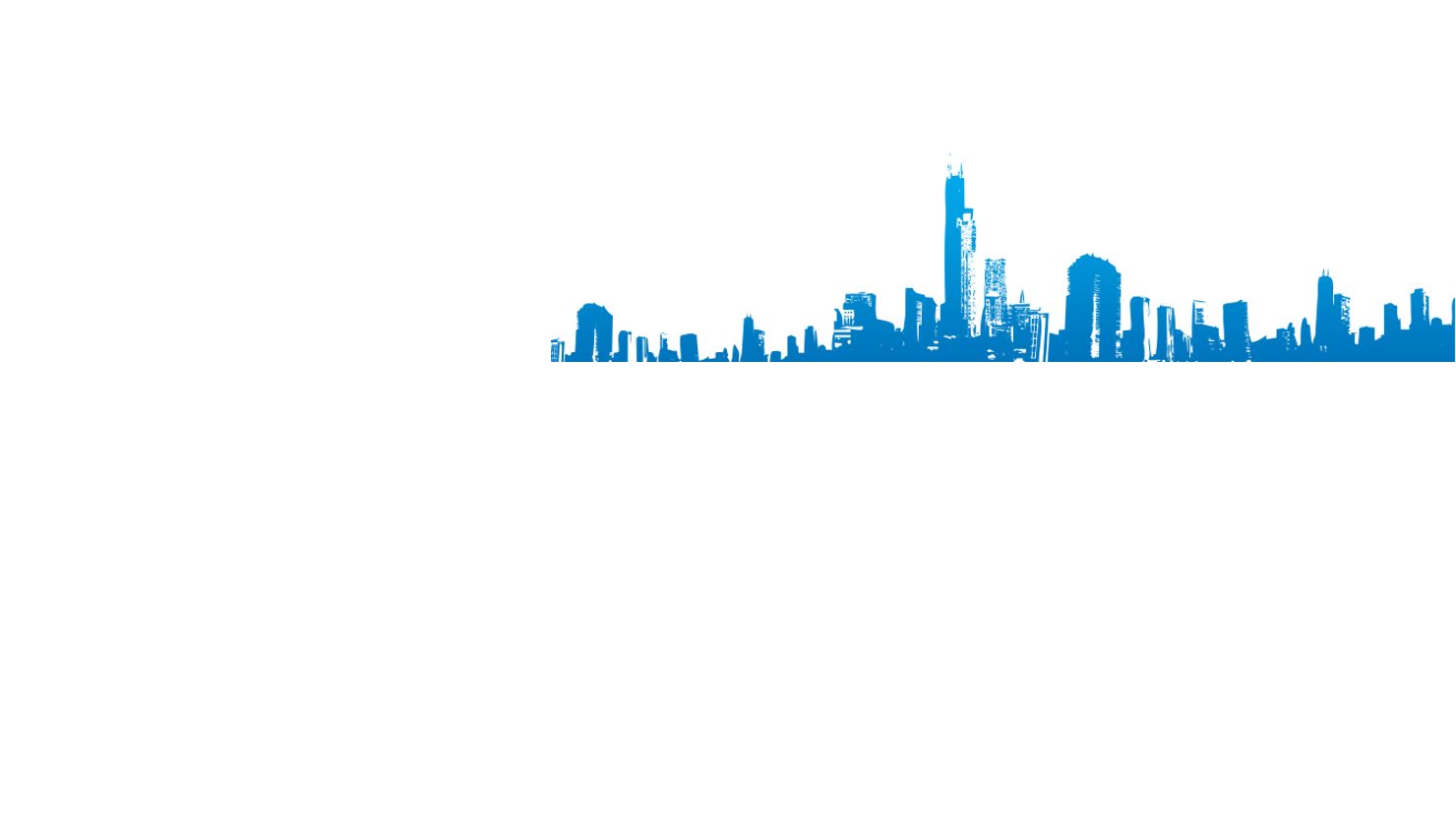 01
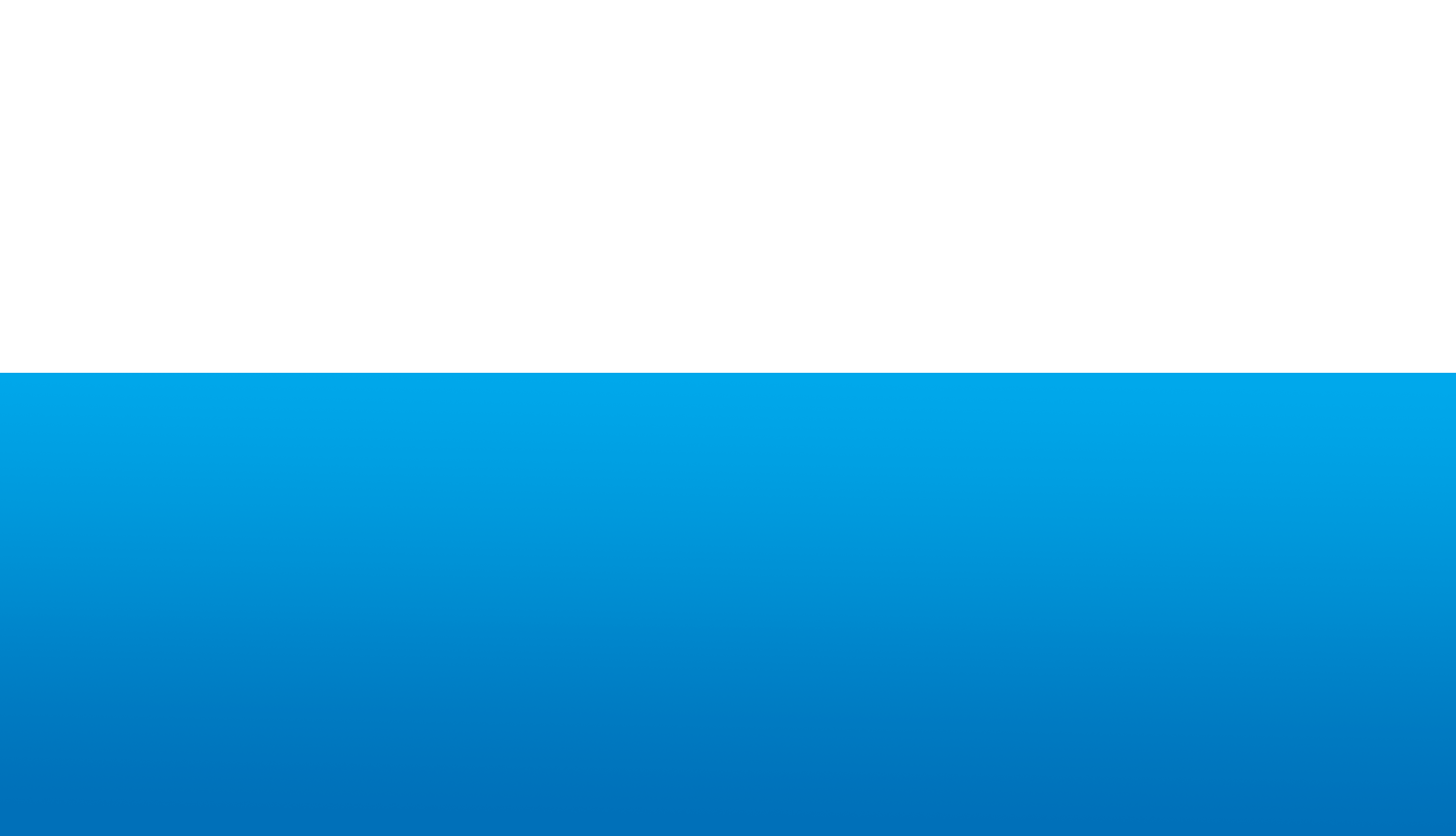 工作概况
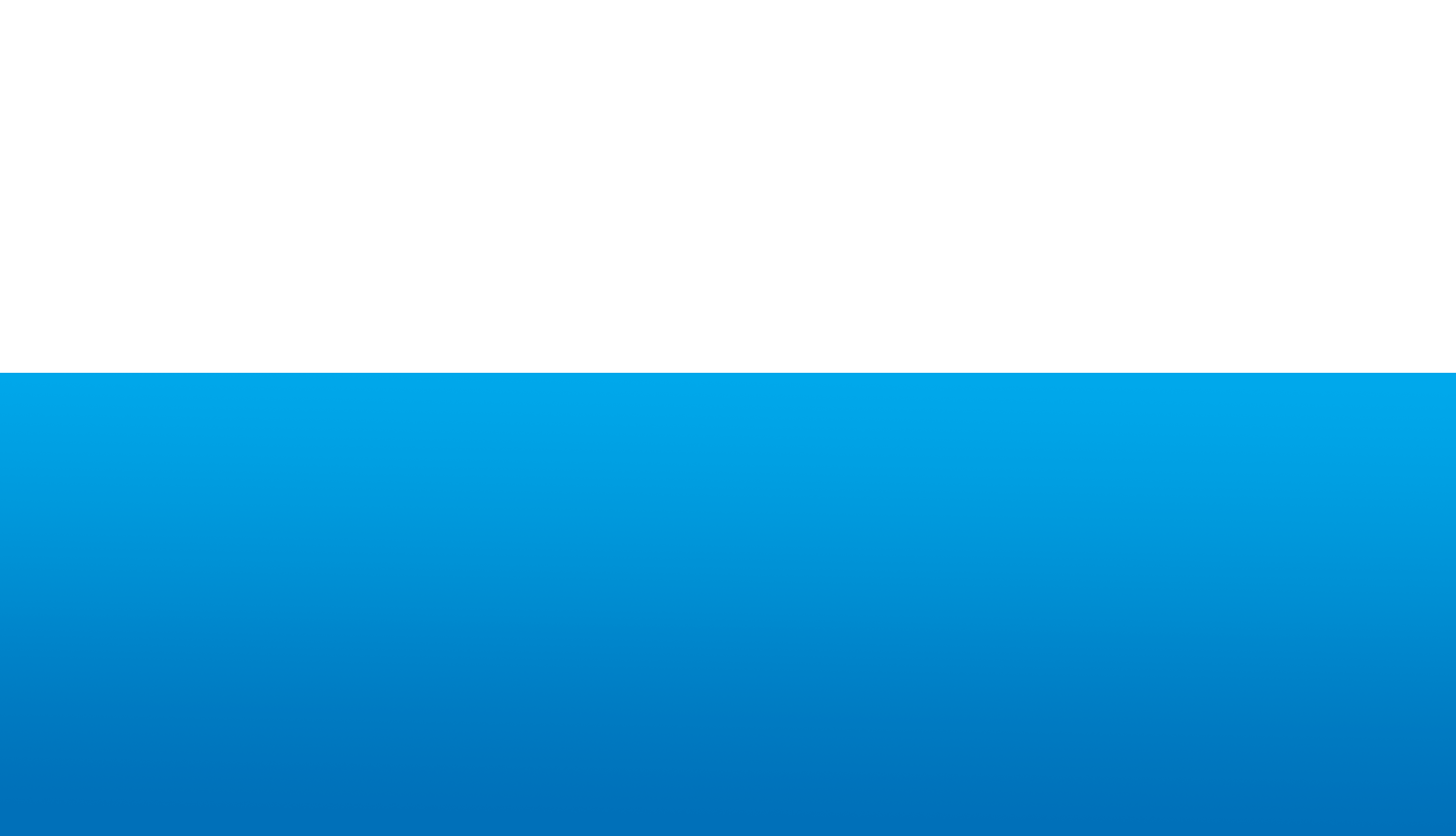 此处输入标题
此处输入标题
通过复制您的文本后，在此框中选择粘贴。通过复制您的文本后，在此框中选择粘贴。
此处输入标题
此处输入标题
此处输入标题
此处输入标题
此处输入标题
此处输入标题
此处输入标题
此处输入标题
此处输入标题
通过复制您的文本后，在此框中选择粘贴。
通过复制您的文本后，在此框中选择粘贴。
通过复制您的文本后，在此框中选择粘贴。
通过复制您的文本后，在此框中选择粘贴。
此处输入标题
此处输入标题
此处输入标题
此处输入标题
此处输入标题
此处输入标题
通过复制您的文本后，在此框中选择粘贴。
通过复制您的文本后，在此框中选择粘贴。
通过复制您的文本后，在此框中选择粘贴。
通过复制您的文本后，在此框中选择粘贴。
通过复制您的文本后，在此框中选择粘贴。
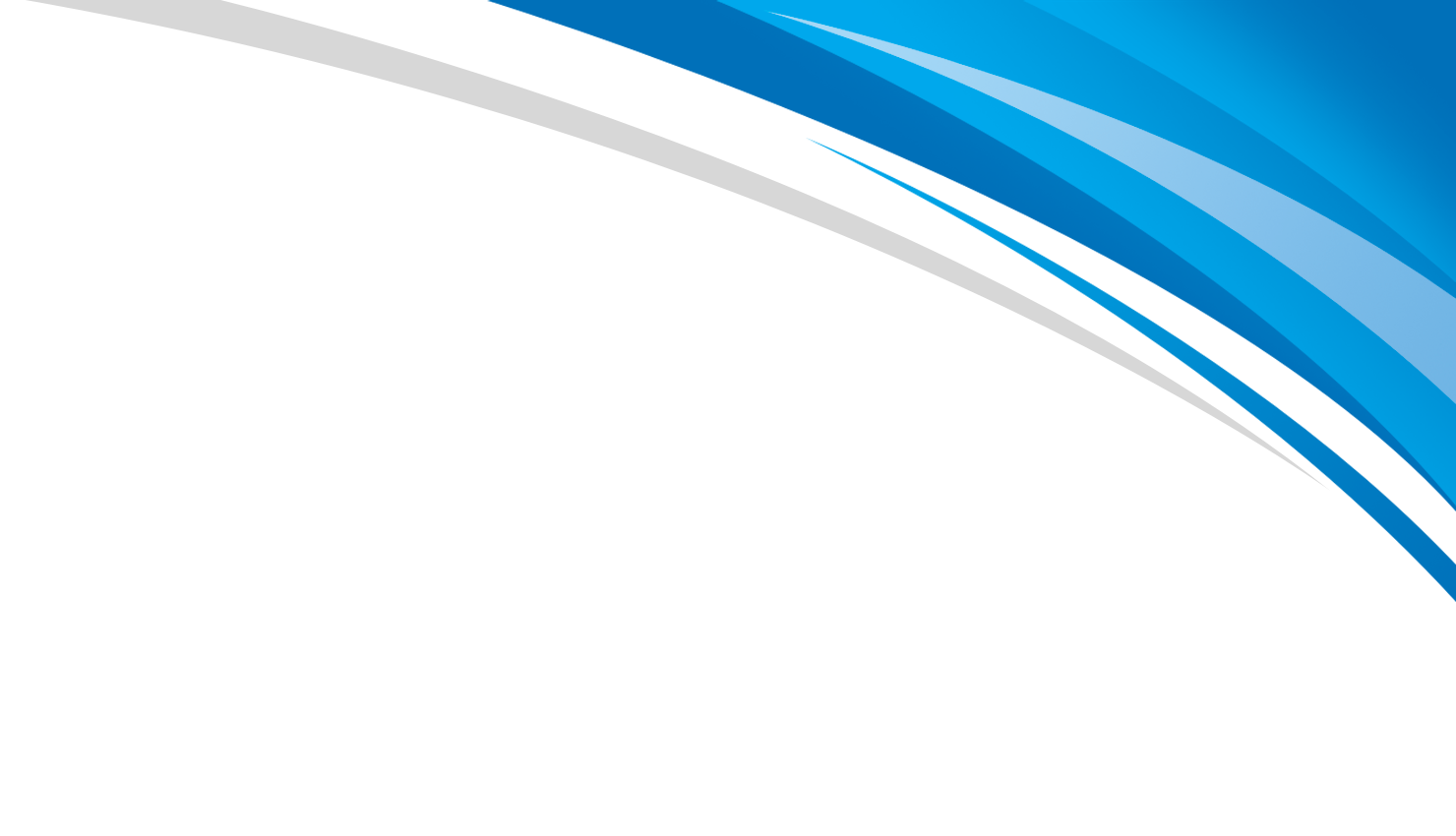 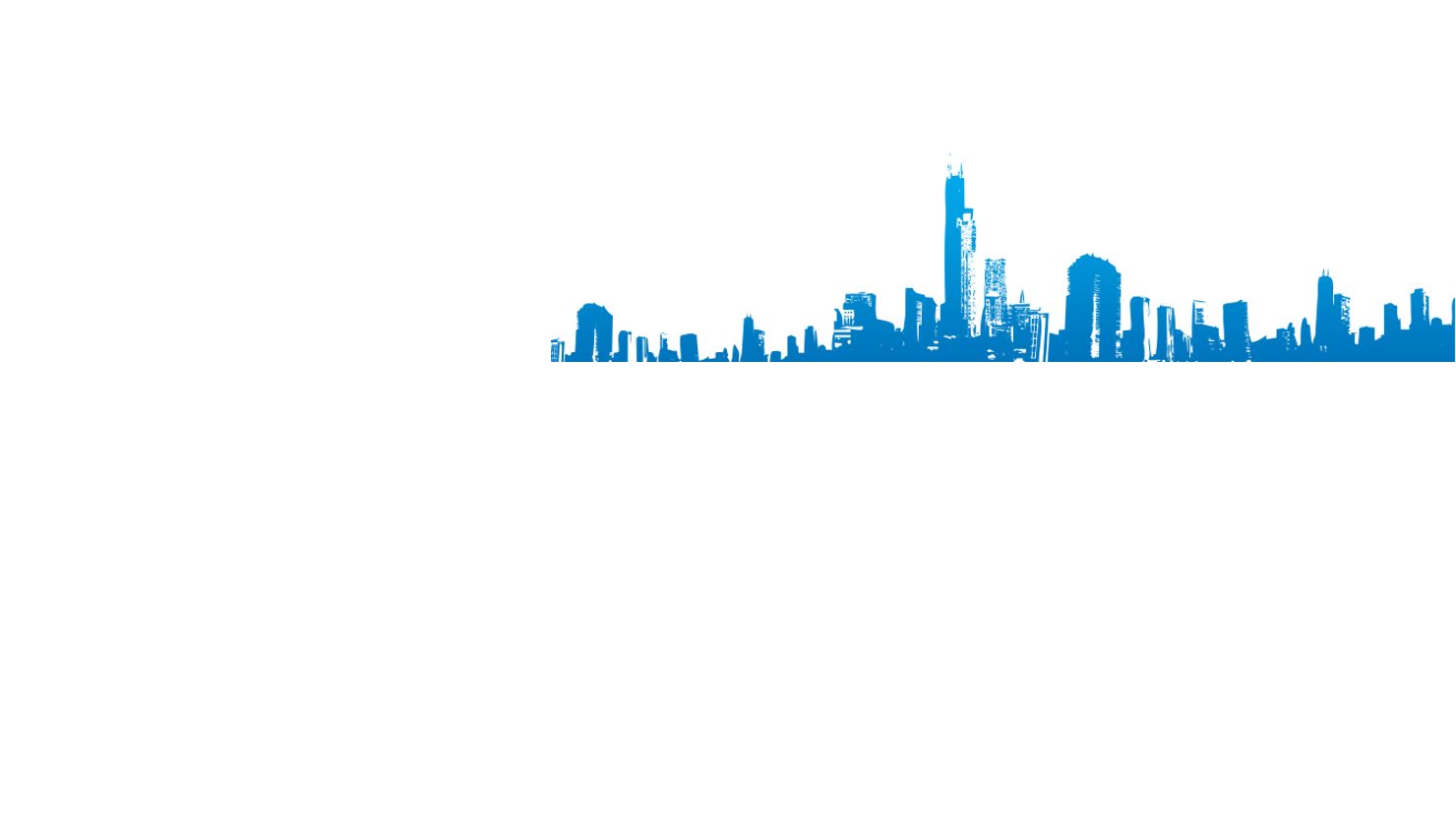 02
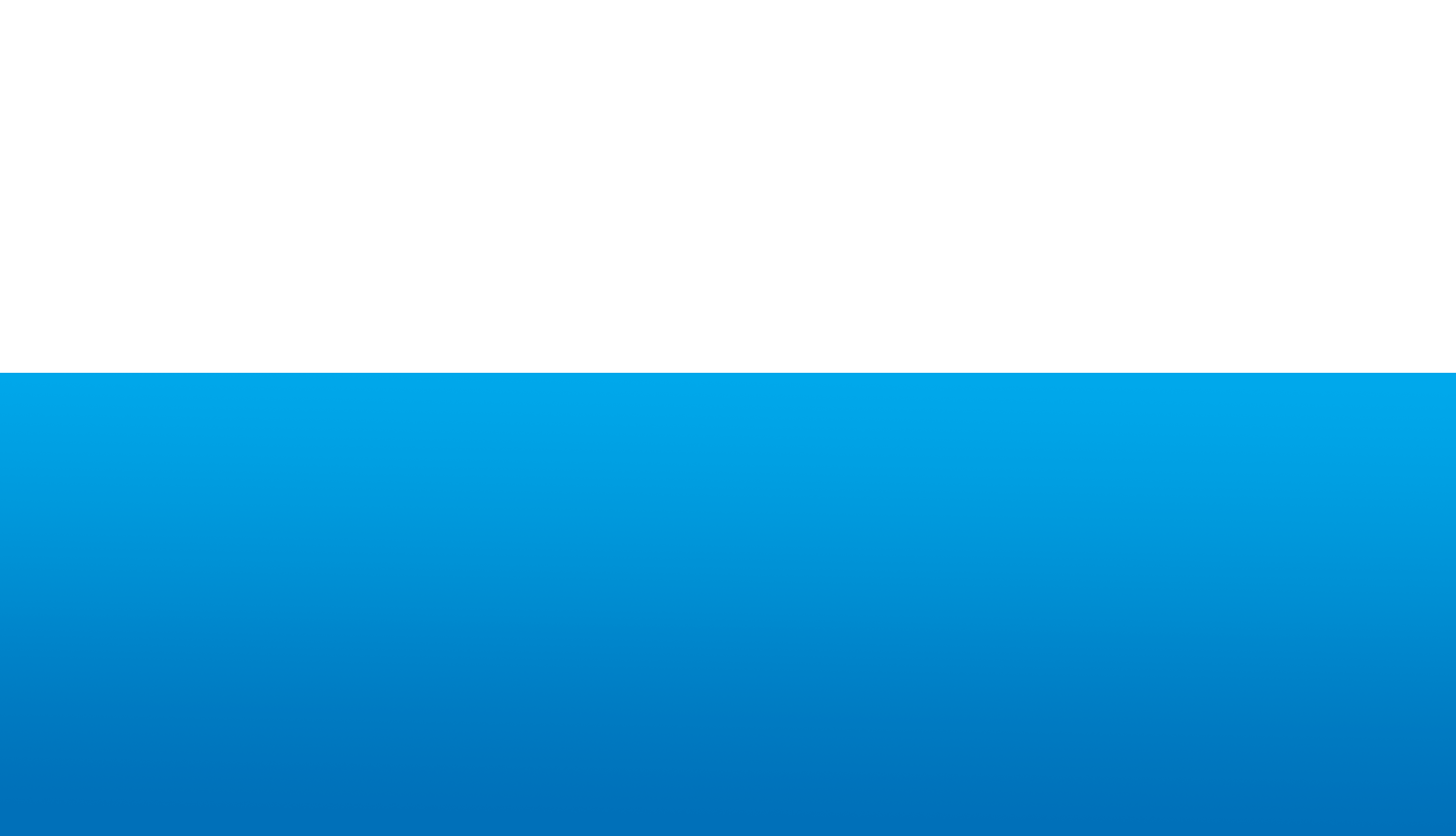 成果展示
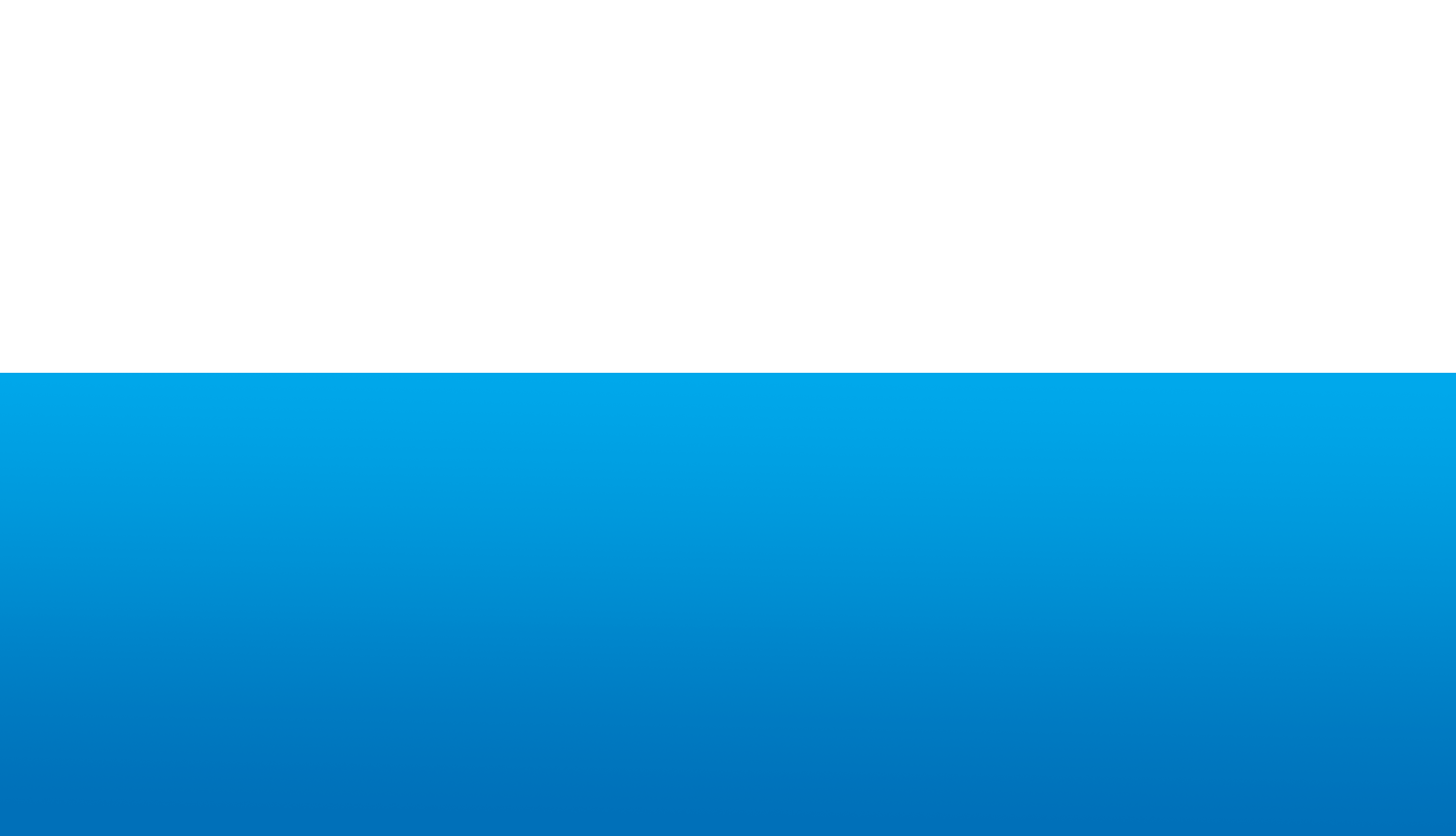 此处输入标题
此处输入标题
此处输入标题
此处输入标题
通过复制您的文本后，在此框中选择粘贴。
… …
通过复制您的文本后，在此框中选择粘贴。
… …
通过复制您的文本后，在此框中选择粘贴。
… …
此处输入标题
此处输入标题
此处输入标题
此处输入标题
此处输入标题
通过复制您的文本后，在此框中选择粘贴。
通过复制您的文本后，在此框中选择粘贴。
通过复制您的文本后，在此框中选择粘贴。
通过复制您的文本后，在此框中选择粘贴。
此处输入标题
通过复制您的文本后，在此框中选择粘贴。
通过复制您的文本后，在此框中选择粘贴。
01
02
03
此处输入标题
此处输入标题
此处输入标题
通过复制您的文本后，在此框中选择粘贴。
……
通过复制您的文本后，在此框中选择粘贴。
……
通过复制您的文本后，在此框中选择粘贴。
……
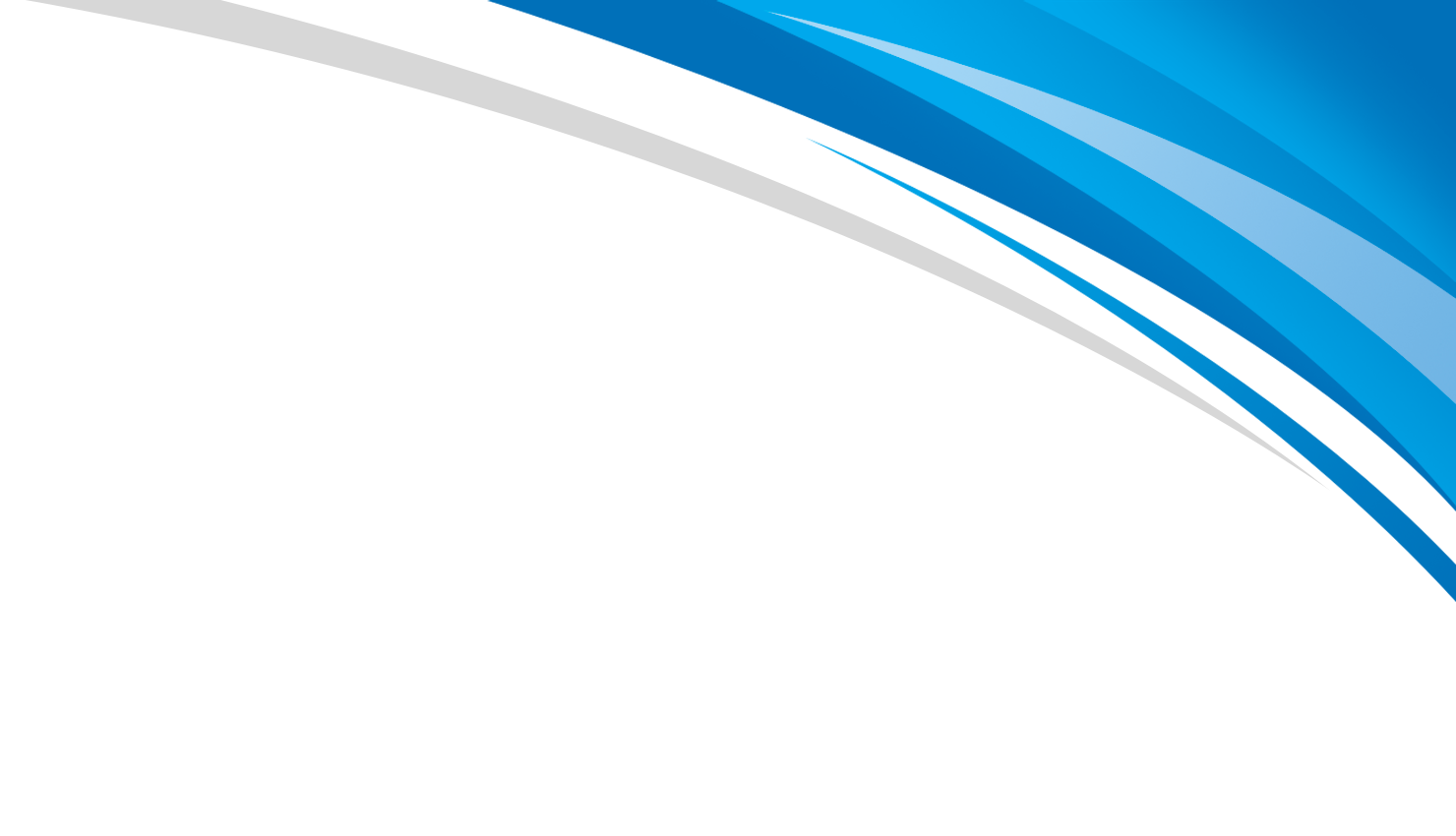 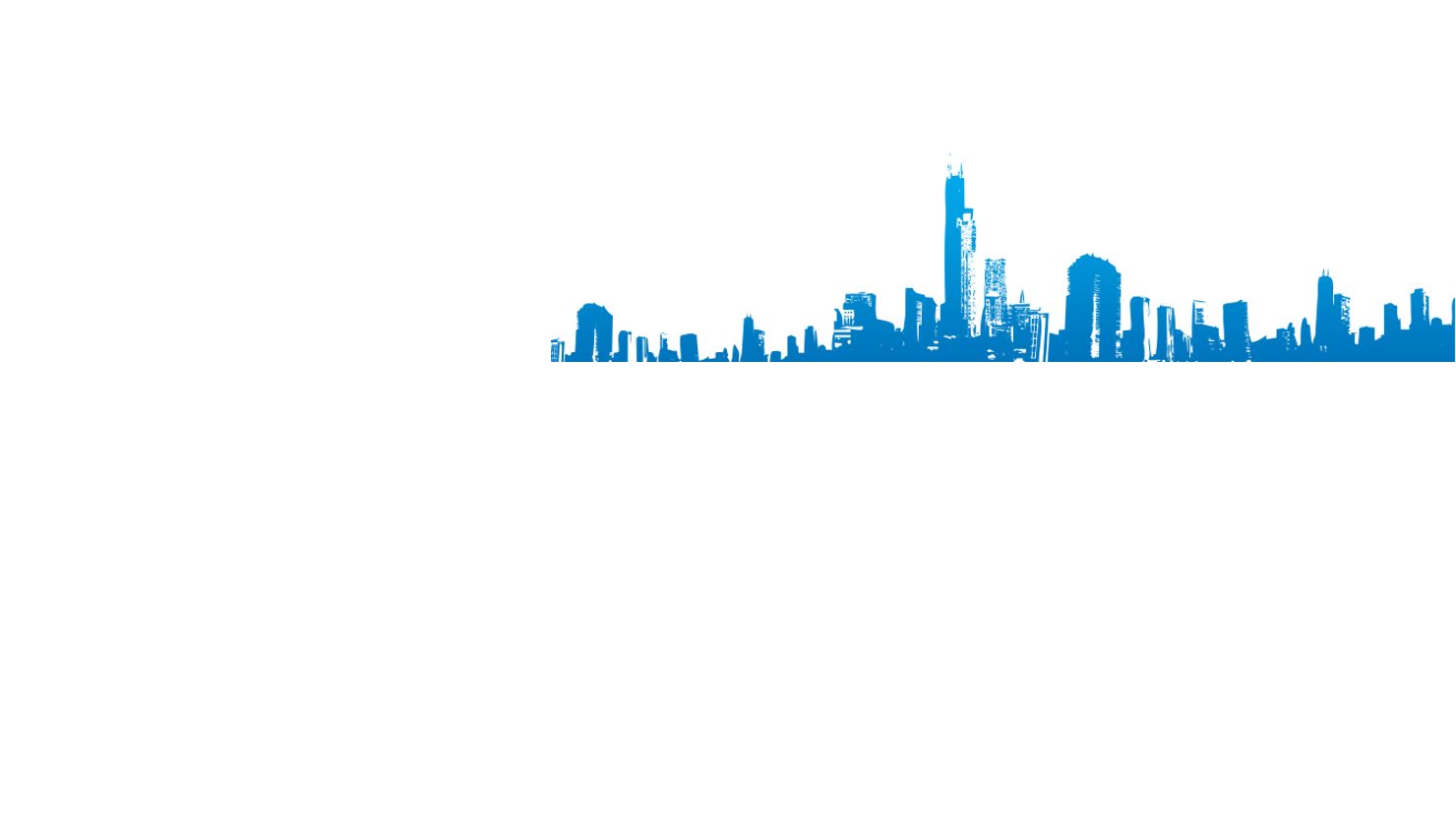 03
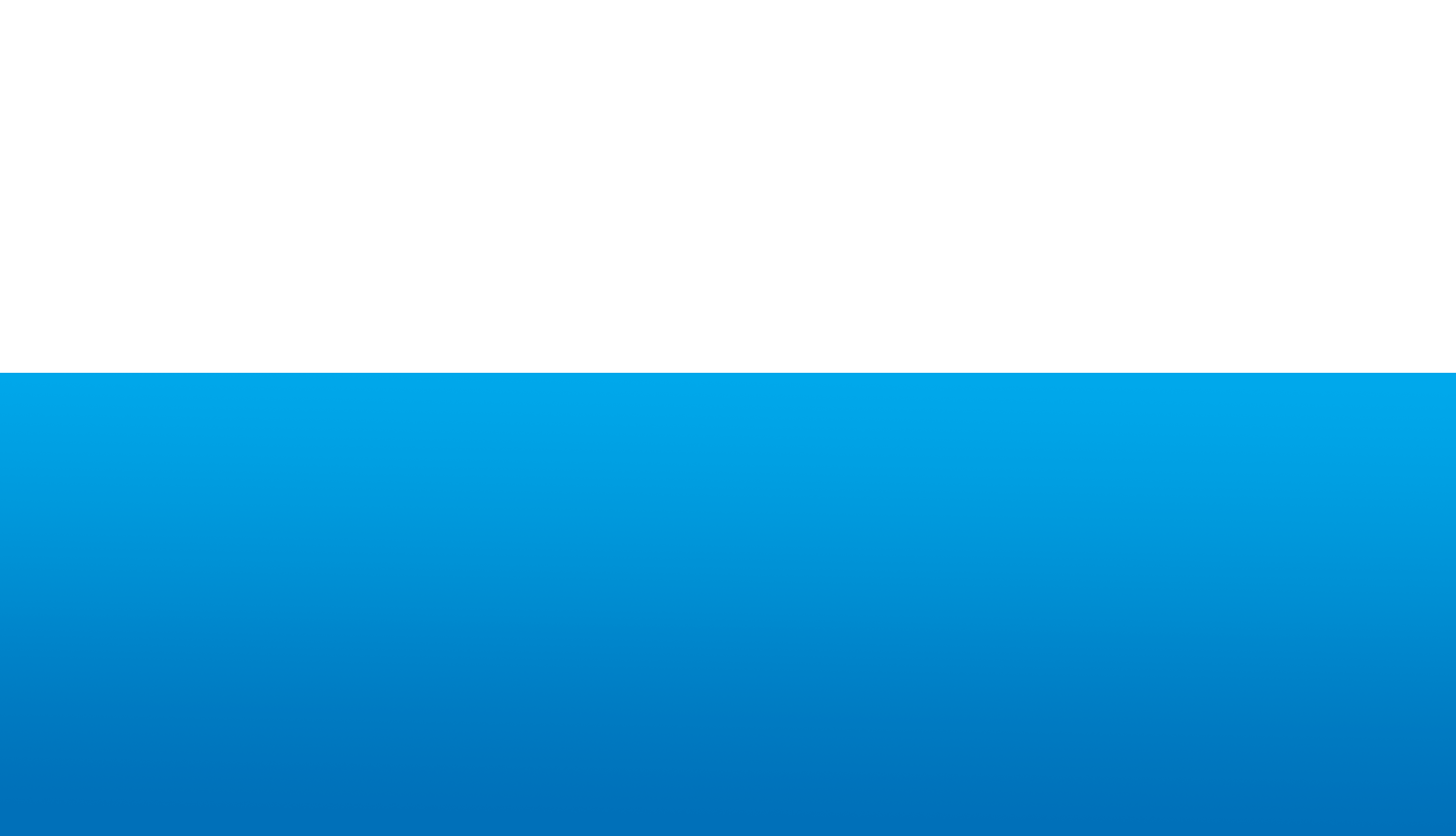 自我评估
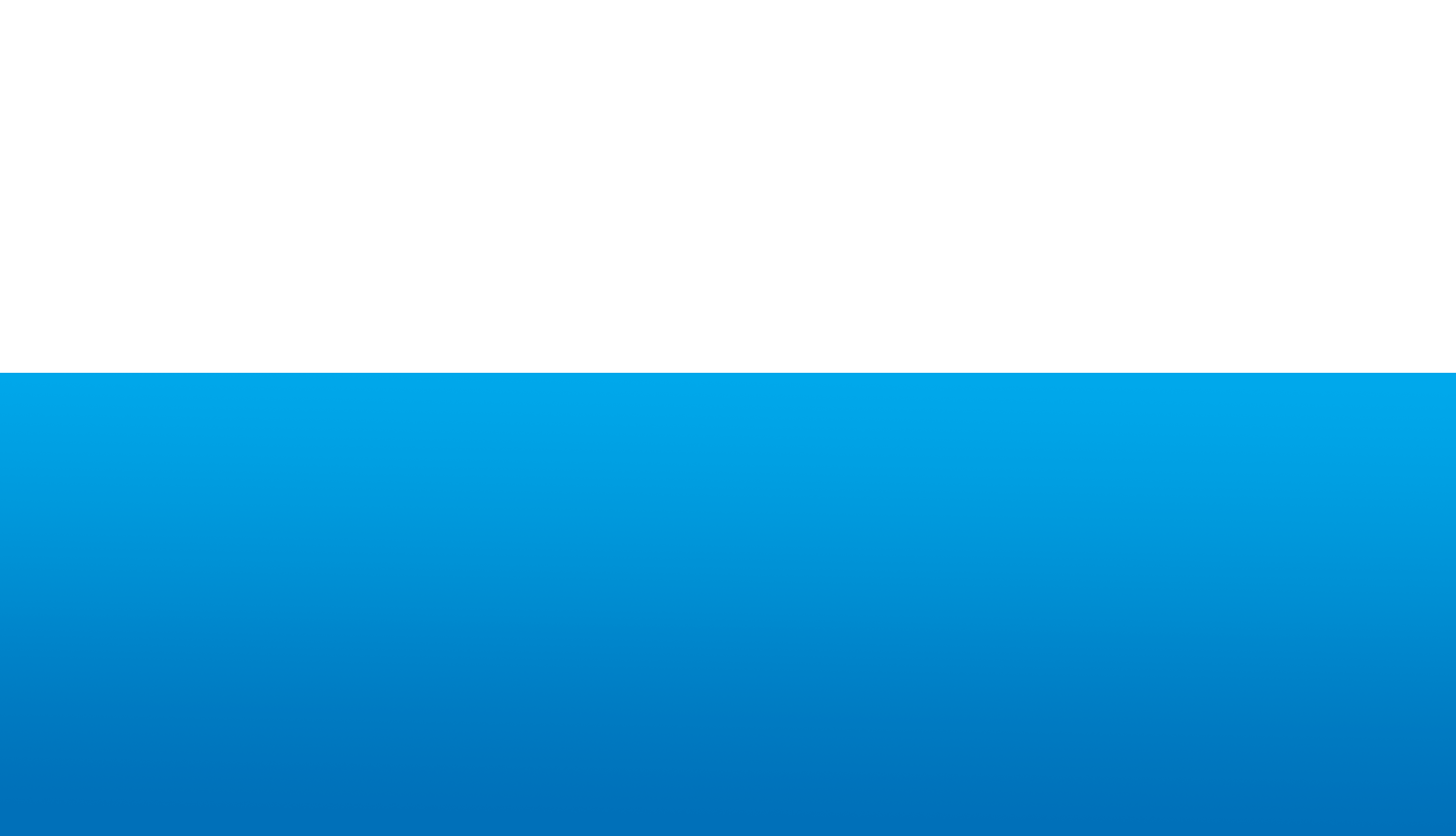 此处输入标题
通过复制您的文本后，在此框中选择粘贴。通过复制您的文本后，在此框中选择粘贴。
通过复制您的文本后，在此框中选择粘贴。
此处输入标题
此处输入标题
此处输入标题
此处输入标题
通过复制您的文本后，在此框中选择粘贴。
通过复制您的文本后，在此框中选择粘贴。
通过复制您的文本后，在此框中选择粘贴。
通过复制您的文本后，在此框中选择粘贴。
此处输入标题
此处输入标题
此处输入标题
通过复制您的文本后，在此框中选择粘贴。
……
通过复制您的文本后，在此框中选择粘贴。
……
通过复制您的文本后，在此框中选择粘贴。
……
通过复制您的文本后，在此框中选择粘贴。
……
此处输入标题
01.此处输入标题
05.此处输入标题
02.此处输入标题
04.此处输入标题
03.此处输入标题
通过复制您的文本后，在此框中选择粘贴。
通过复制您的文本后，在此框中选择粘贴。
通过复制您的文本后，在此框中选择粘贴。
通过复制您的文本后，在此框中选择粘贴。
通过复制您的文本后，在此框中选择粘贴。
此处输入标题
此处输入标题
此处输入标题
此处输入标题
此处输入标题
通过复制您的文本后，在此框中选择粘贴。
通过复制您的文本后，在此框中选择粘贴。
通过复制您的文本后，在此框中选择粘贴。
通过复制您的文本后，在此框中选择粘贴。
此处输入标题
通过复制您的文本后，在此框中选择粘贴。通过复制您的文本后，在此框中选择粘贴。
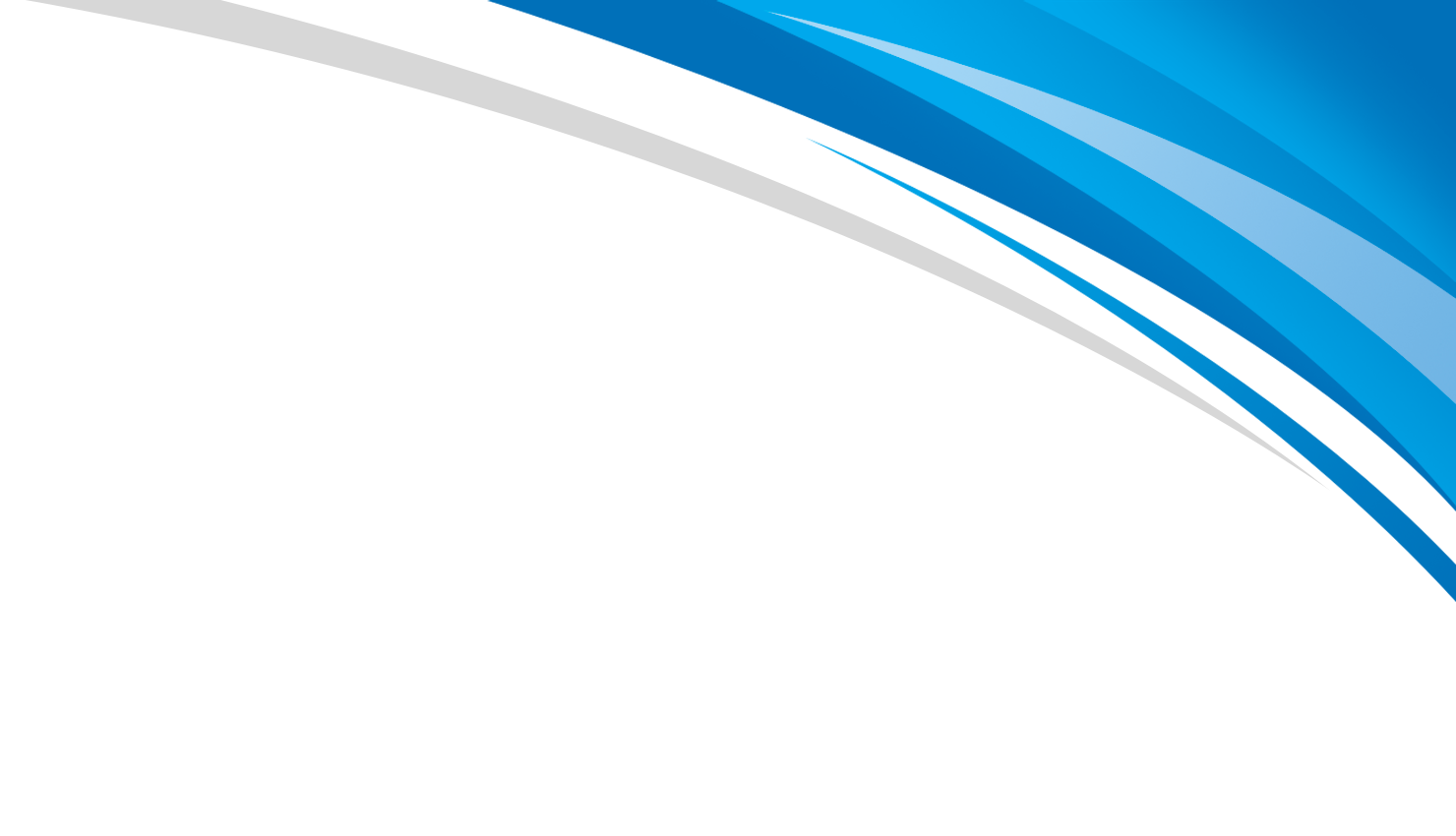 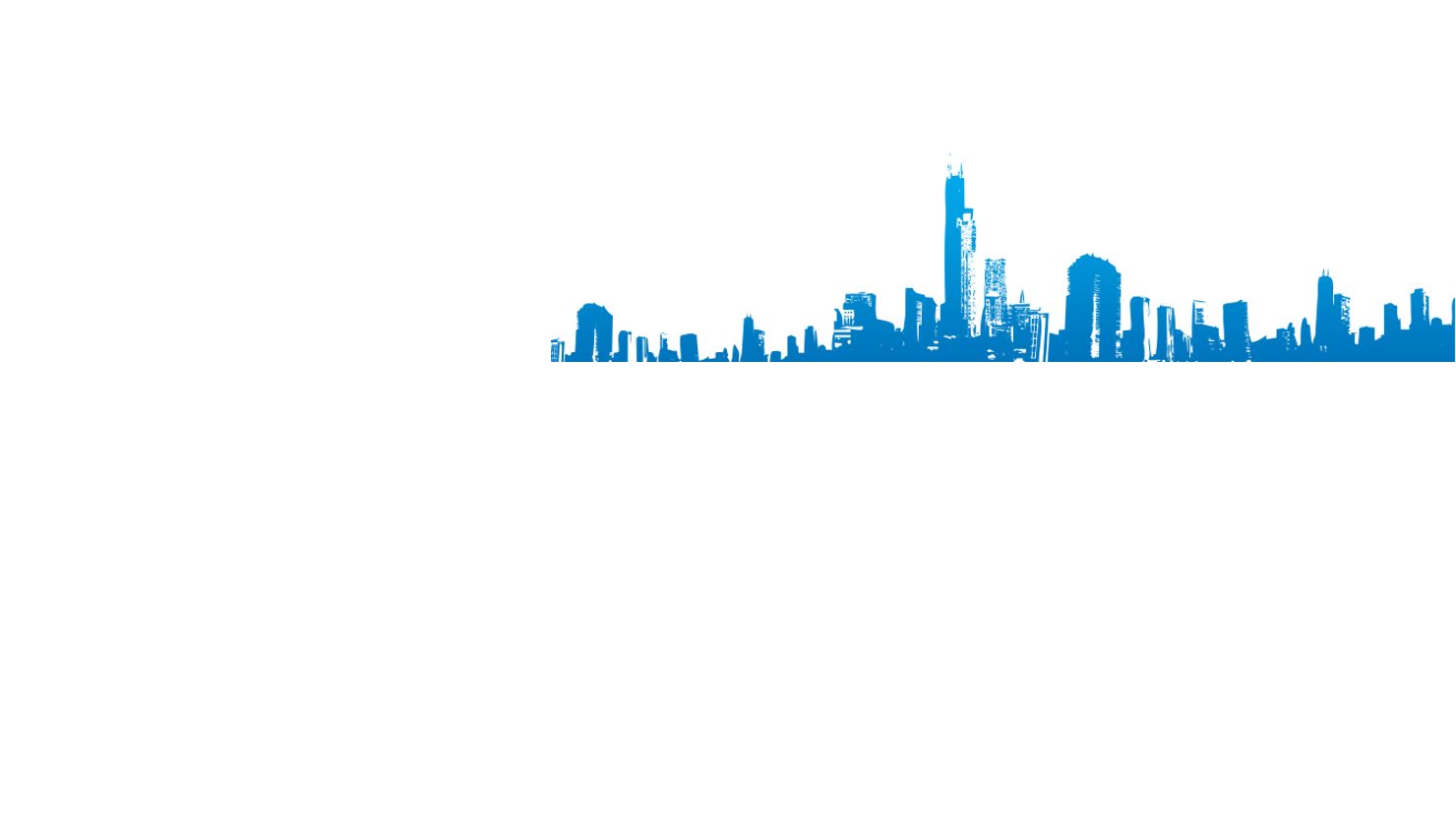 04
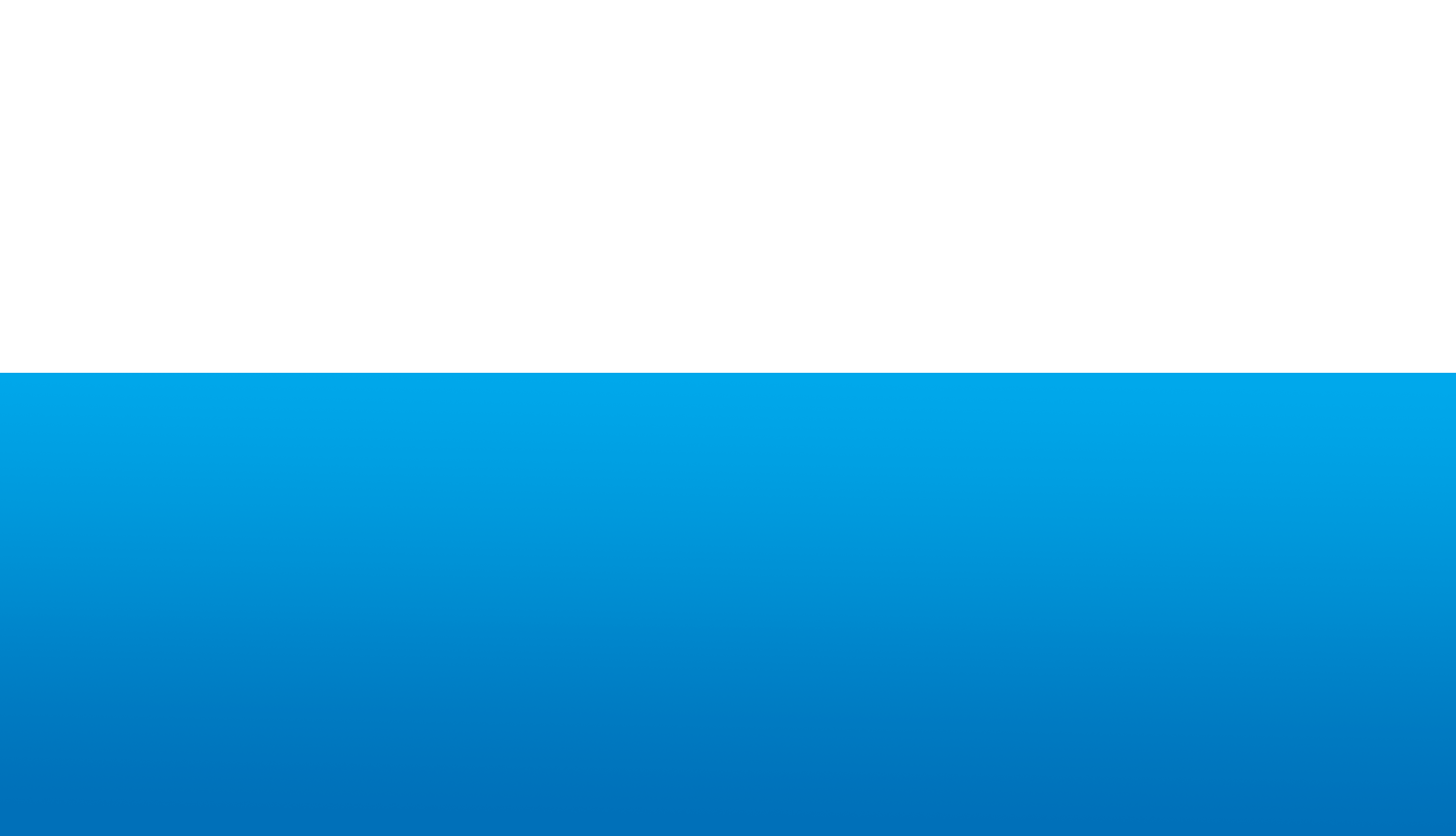 后续规划
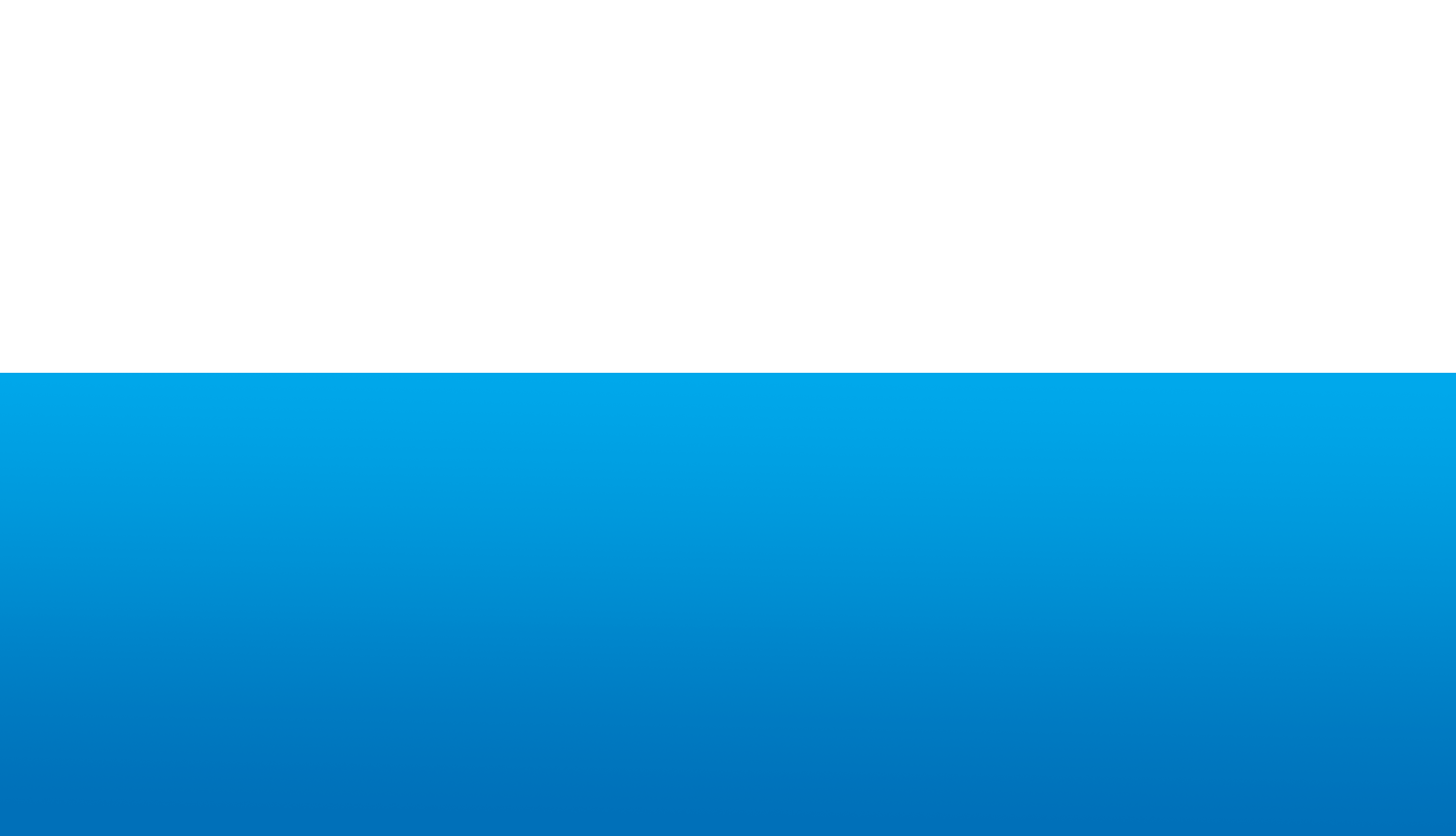 此处输入标题
此处添加标题
此处添加标题
此处添加标题
此处添加标题
通过复制您的文本后，在此框中选择粘贴。
通过复制您的文本后，在此框中选择粘贴。
通过复制您的文本后，在此框中选择粘贴。
通过复制您的文本后，在此框中选择粘贴。
此处输入标题
此处输入标题
此处输入标题
此处输入标题
此处输入标题
通过复制您的文本后，在此框中选择粘贴。
通过复制您的文本后，在此框中选择粘贴。
通过复制您的文本后，在此框中选择粘贴。
通过复制您的文本后，在此框中选择粘贴。
54%
34%
44%
24%
项目
项目
此处输入标题
75%
此处输入标题
通过复制您的文本后，在此框中选择粘贴。
此处输入标题
通过复制您的文本后，在此框中选择粘贴。
通过复制您的文本后，在此框中选择粘贴。
通过复制您的文本后，在此框中选择粘贴。
通过复制您的文本后，在此框中选择粘贴。
25%
通过复制您的文本后，在此框中选择粘贴。
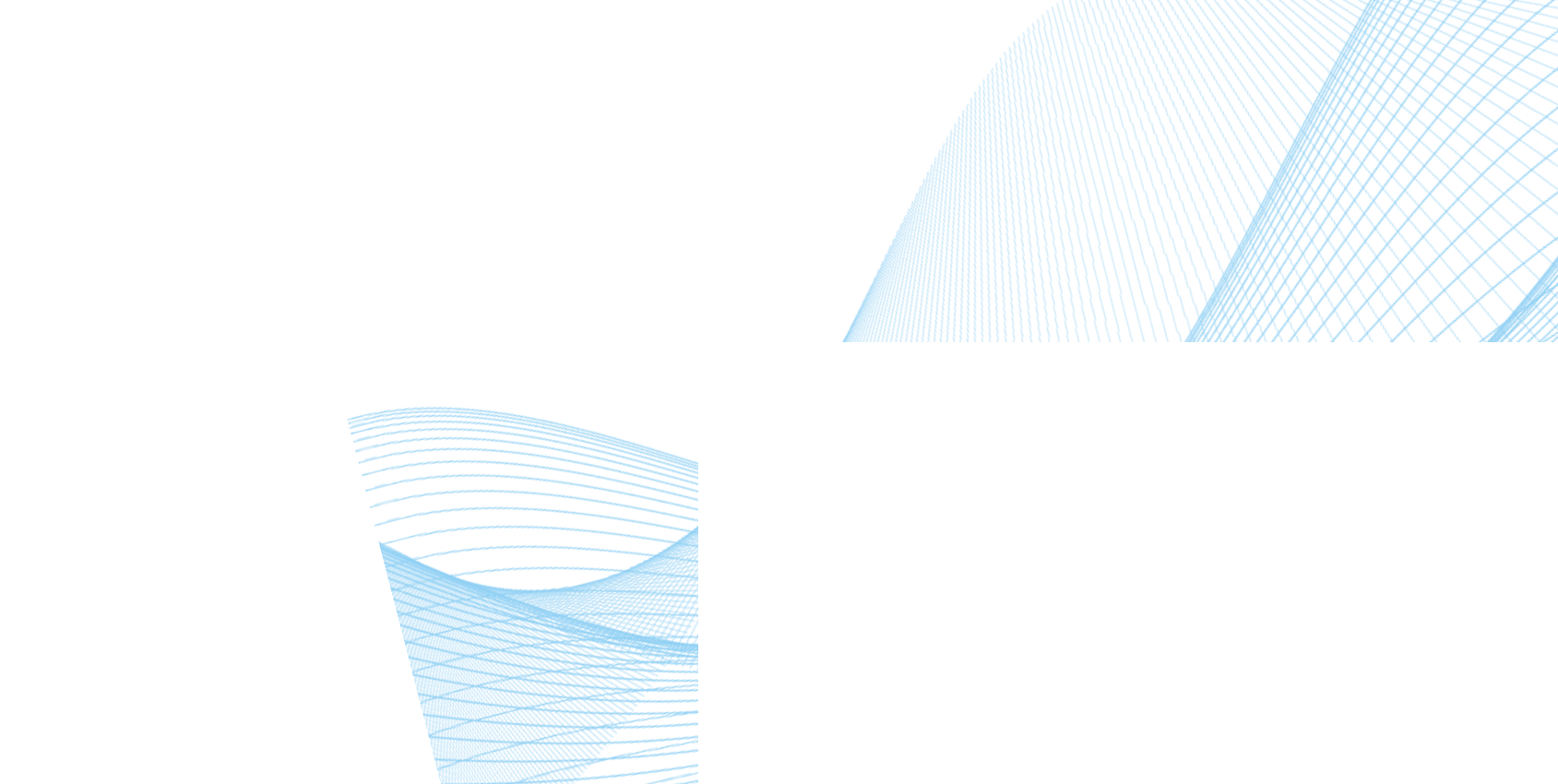 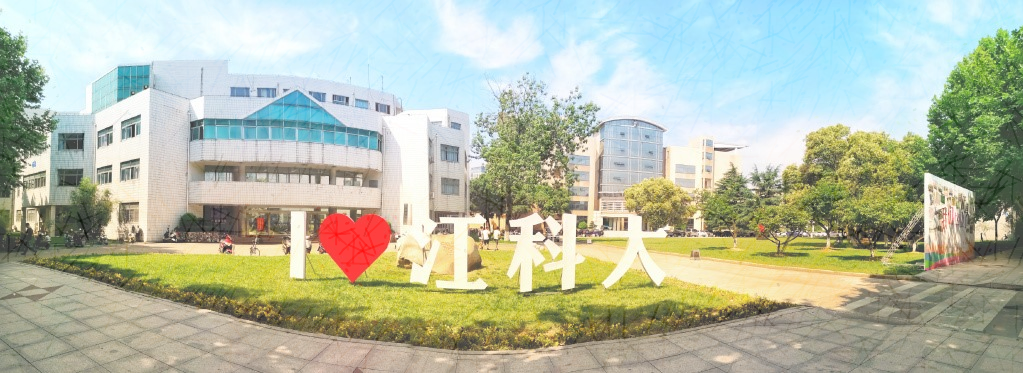 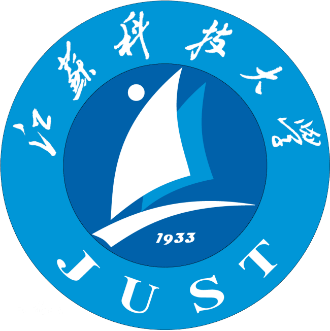 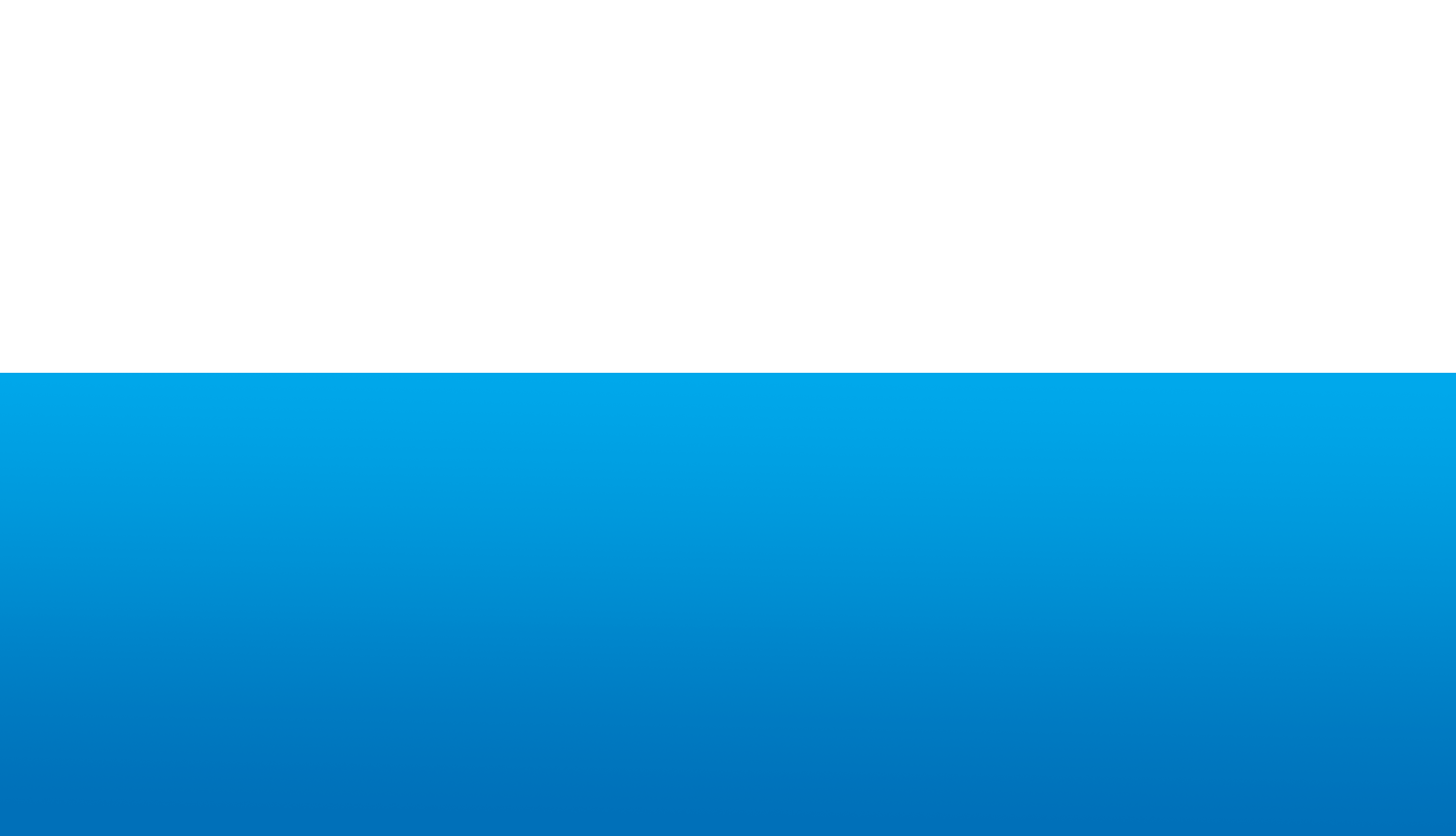 江苏科技大学PPT模板
Jiangsu University Of Science And Technology
汇报人：小北     汇报时间：XXXXX